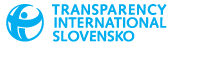 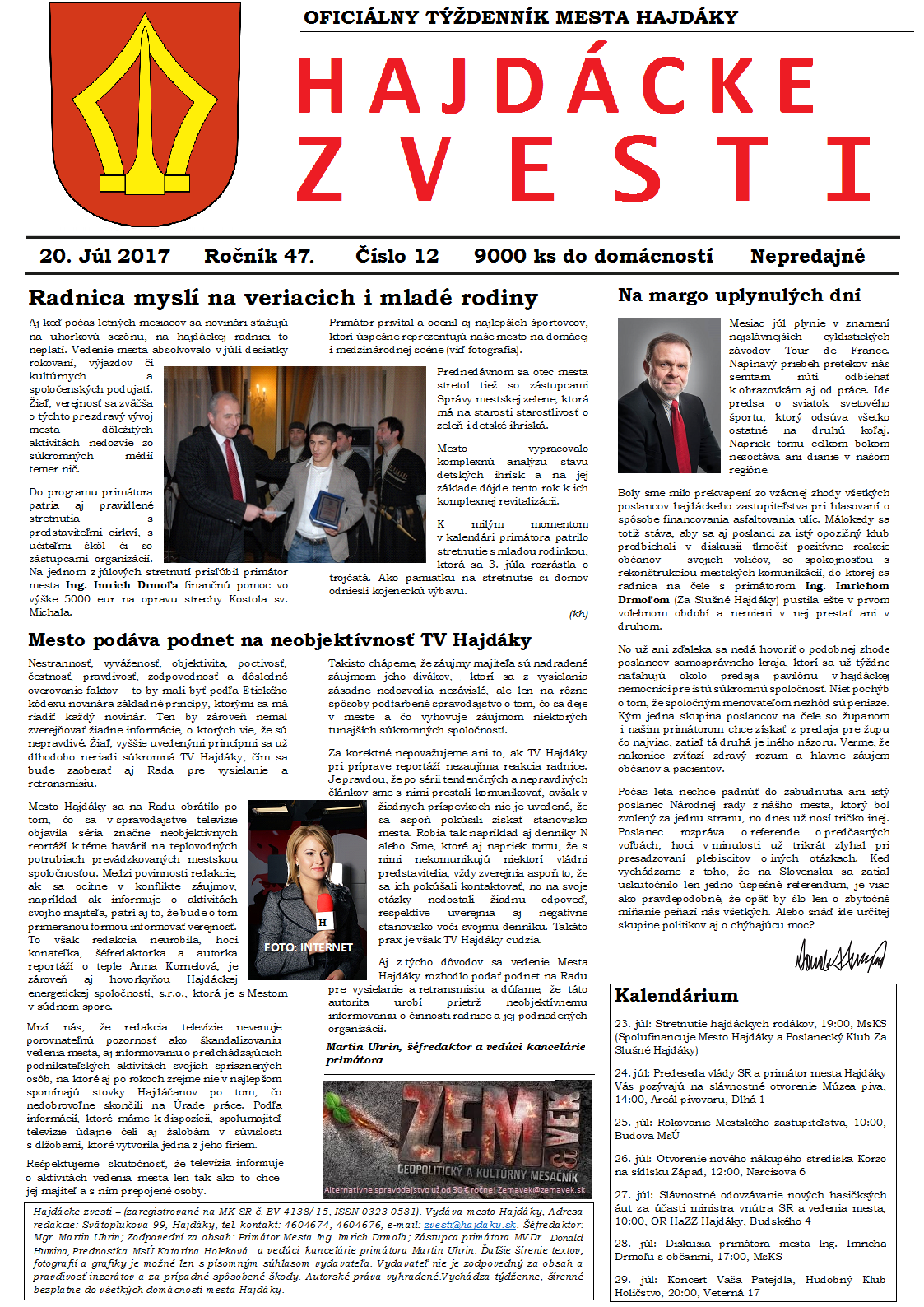 INSERT CHAPTER LOGO
Komu budú slúžiť radničné noviny v Hajdákoch?
Prípadová štúdia
Michal Piško												     Čierny Balog, 2017
Nikola Gurgoľová
Case study
Čo?


Prečo?


limity
Simulácia reálnych dilém a rozhodovania
Cez optiku reálnych účastníkov a za pomoci dostupných informácií navrhnúť / analyzovať / zhodnotiť riešenie

Namiesto pasívneho prijímania informácií aktívne objavovať stanovisko a konštruovať riešenie
Kritické myslenie, aktívne počúvanie, argumentovanie, presviedčanie

Kvantum informácií vs. obmedzené dáta
Celkový kontext
čo nás čaká
Predstavenie prípadu, skupín 


Práca v skupine



Prezentácia odpovedí a Diskusia

ROKOVANIE

Zhrnutie
10 min



25 min



40 min



10 min

5 min
Kontext vydávania radničných novín v Hajdákoch – status quo, aktéri a ich záujmy, problém – rozhodnutie ako ďalej


Zhodnotenie problému a možnosti riešenia optikou rôznych aktérov, t.j. 4 pracovné skupiny (zástupcovia radnice, opoziční poslanci, obyvatelia, členovia Tlačovej rady)

Každá skupina 7 min – svoj pohľad, spoločná diskusia – 12 min


Prijatie rozhodnutia – vydávať noviny naďalej? V akej podobe? (5 top opatrení)


Zhrnutie návrhov
hlasnetruby.transparency.sk
Analýza TIS, február 2017
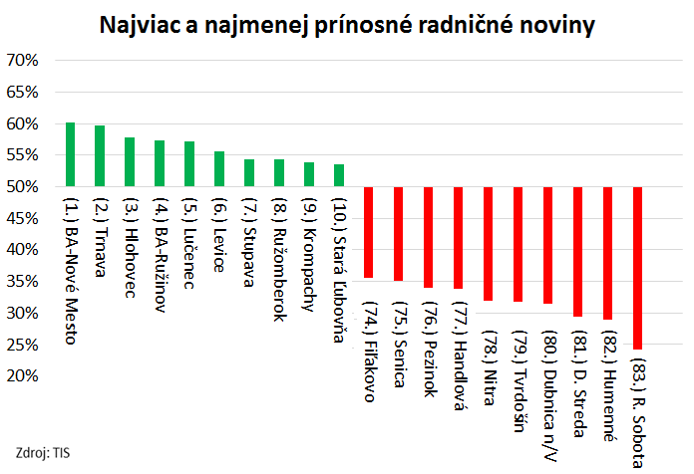 83 najväčších samospráv 

3/4  mestských periodík verejnej kontrole skôr škodia

m. č. Nové Mesto (BA)
Rimavská Sobota, Humenné
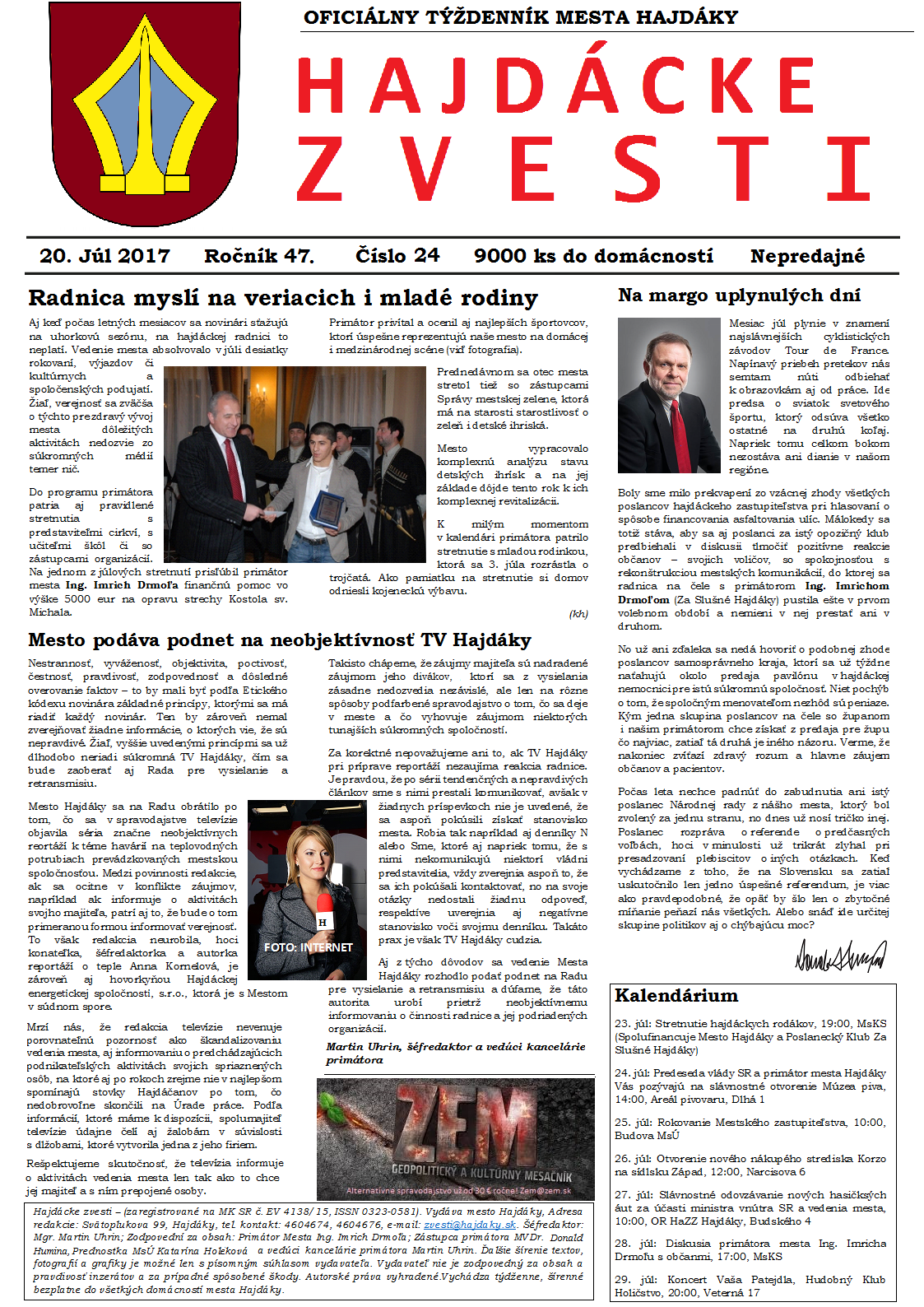 HAJDÁCKE ZVESTI
Radničné noviny so 47-ročnou tradíciou 

Náklad 9 tisíc výtlačkov, zdarma do všetkých domácností

Mesačné náklady 41 258 € ročne
SPOR o podobu HAJDÁCKYCH ZVESTÍ
Miestne pomery: primátor Ing. Imrich Drmoľa /Za Slušné Hajdáky/ na stoličke druhé volebné obdobie, disponuje tesnou poslaneckou väčšinou, spory s  opozíciou

Radničné noviny so 47-ročnou tradíciou s 9 tisícovým nákladom mesačne, 41 258 € ročne

Problém: Hajdácke zvesti – komu slúžia?

Zriadenie pracovnej komisie zo zástupcov radnice, opozície, aktívnych občanov, členov Tlačovej rady SR

Komisia odporučí zastupiteľstvu ďalší postup ohľadom vydávania miestnych novín
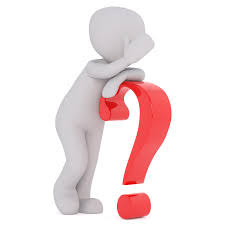 TRI OTÁZKY PRE KOMISIU
1. Malo by mesto vydávať noviny za daných podmienok aj naďalej, prípadne malo by pristúpiť k zmene vydavateľských podmienok (napríklad zmena formy, nákladu, periodicity, spoplatnenie titulu, atď.)? 

2. Aké konkrétne nedostatky, problémy či riziká ste identifikovali pri súčasnej podobe novín?
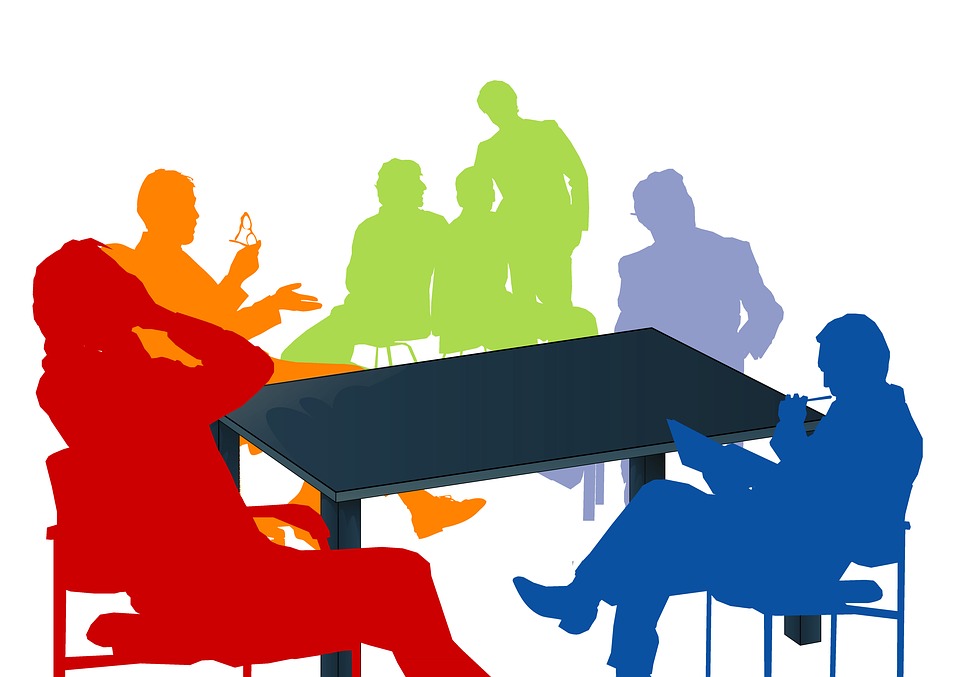 3. Aké konkrétne opatrenia navrhujete prijať pre odstránenie identifikovaných nedostatkov a pre zvýšenie užitočnosti novín pre obyvateľov mesta?
Zástupcovia radnice Hajdák
Zodpovednosť za súčasnú podobu novín

Kľúčový nástroj informovania občanov o dianí v Hajdákoch

Priestor na reakciu na dezinformačné informácie, resp. interpretácie
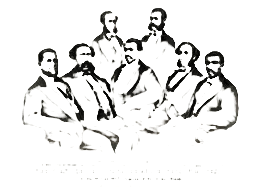 Opoziční poslanci
Hajdácke zvesti – hlásna trúba primátora


Nezaznieva ich hlas


Asymetria v informovaní o práci primátora (radnice) a zastupiteľstva
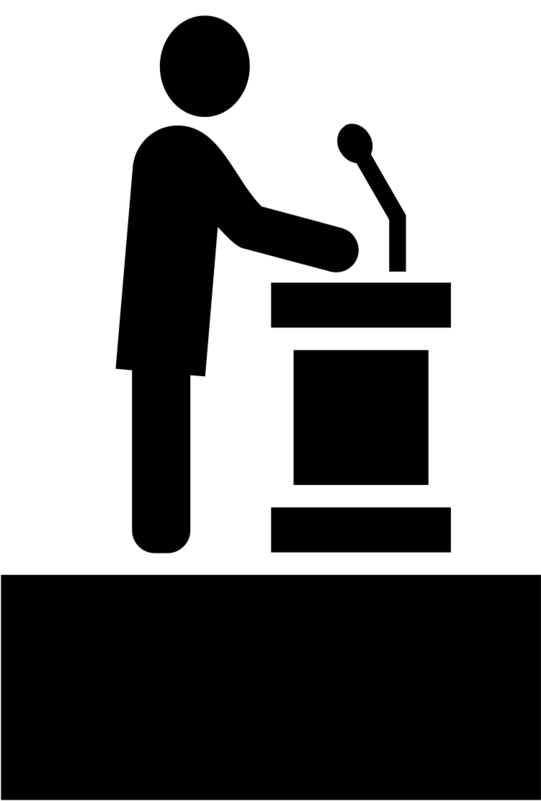 aktívni občania
Hodnota za peniaze

Praktické informácie o živote komunity

Koalično – opozičné spory nie sú priorita
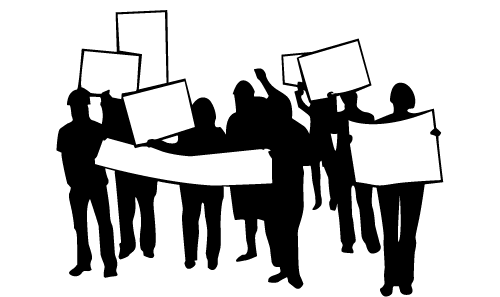 Tlačová rada sr
Nestranný názor


Reprezentanti etických štandardov


Pracovný nástroj - Etický kódex novinára
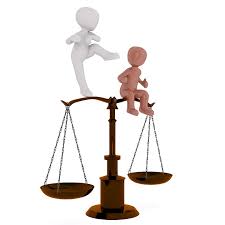 ROZHODOVANIE
Komisia musí prijať odporúčanie na nasledovné otázky jednohlasne: 

1. Malo by mesto vydávať noviny za daných podmienok aj naďalej, prípadne malo by pristúpiť k zmene vydavateľských podmienok (napríklad zmena nákladu, periodicity, spoplatnenie titulu, atď.)?
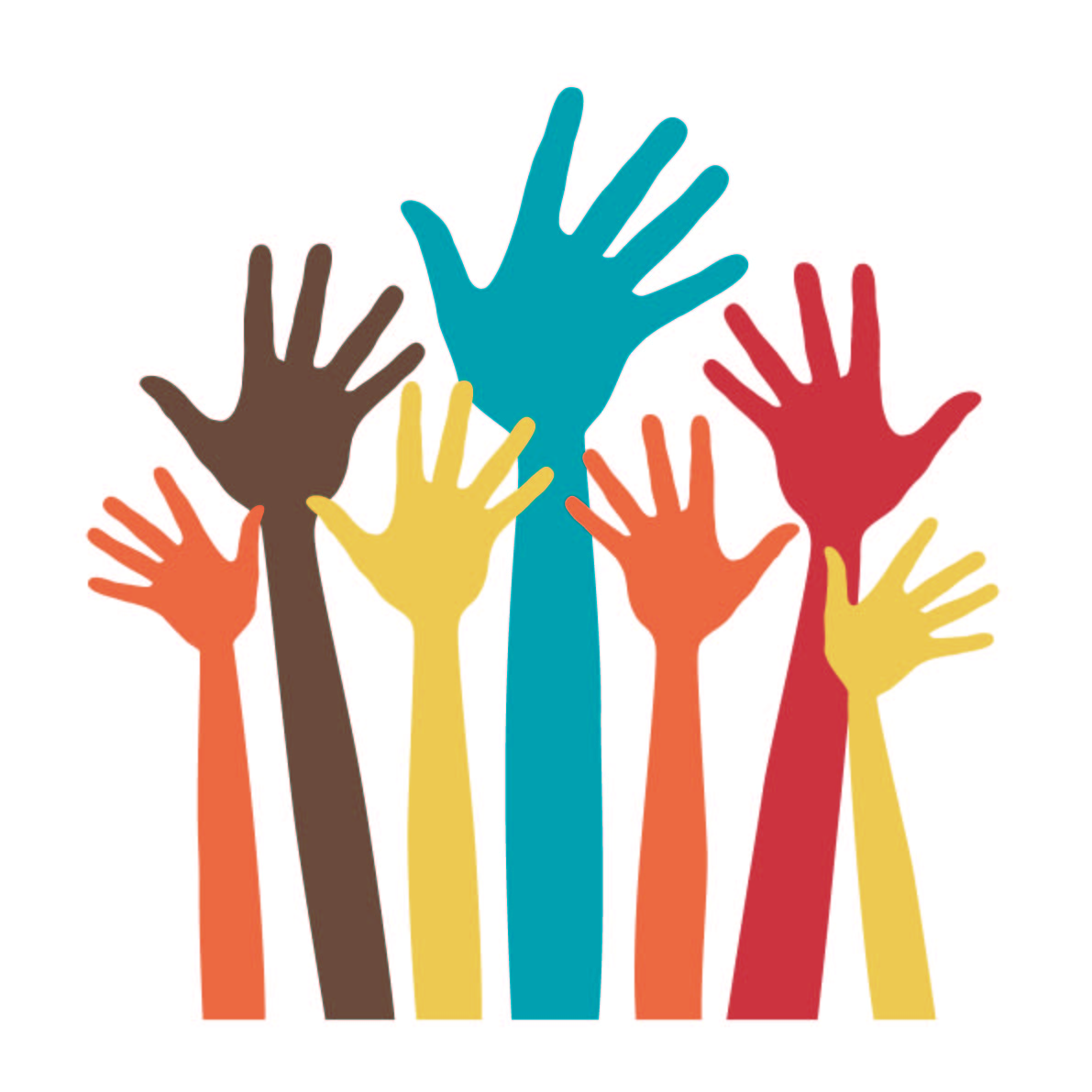 2. V prípade, že komisia odporučí v akejkoľvek podobe pokračovať vo vydávaní radničných novín, navrhne komisia (na základe identifikovaných nedostatkov v súčasnej podobe radničných novín) päť kľúčových opatrení na zvýšenie kvality Hajdáckych Zvestí v zmysle poskytovania verejnoprávnej služby
Navrhnuté opatrenia
???
Ďakujeme za účasť i pozornosť
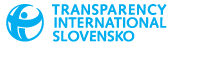 INSERT CHAPTER LOGO
www.transparency.sk


© 2016 Transparency International Slovensko. All rights reserved.